Variables and Constraints
A constrained integer variable is called an IntVar
It has a domain of values
It has a list of constraints 
The variable is in the scope of those constraints
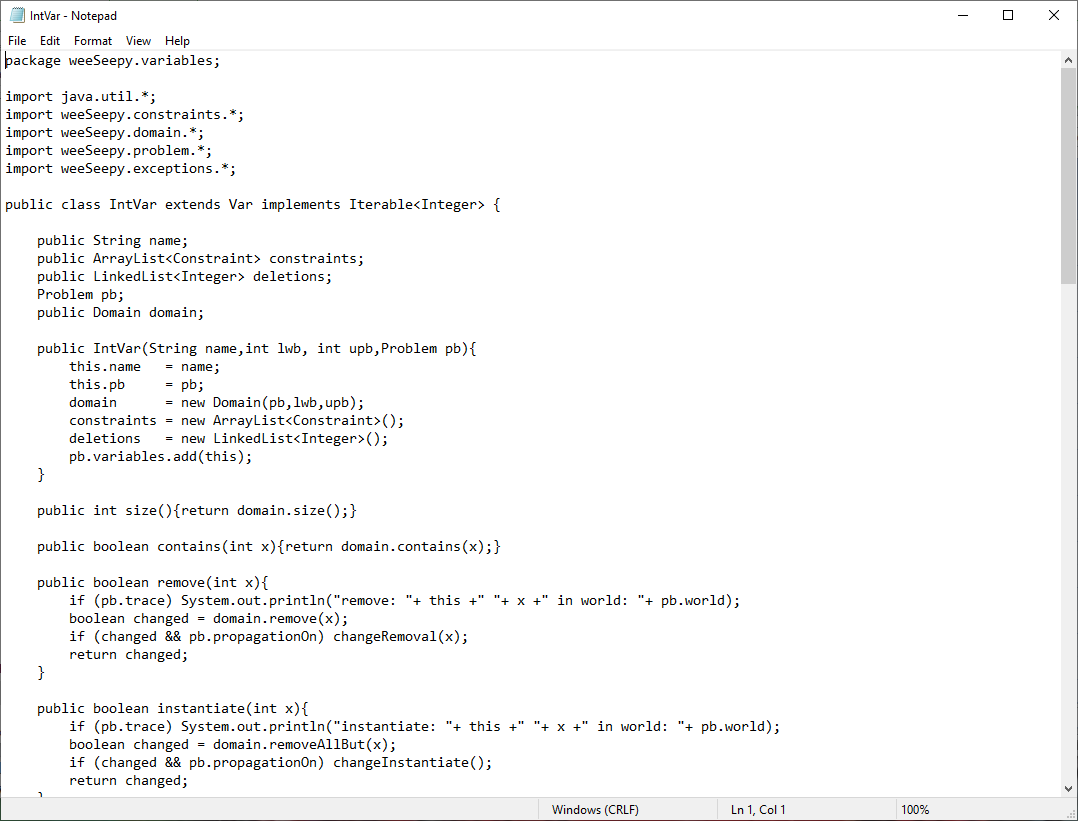 size()
contains(x)
remove(x)
instantiate(x)
min()
max()
removeAbove(x)
removeBelow(x)
getValue()
getLwb()
getUpb()
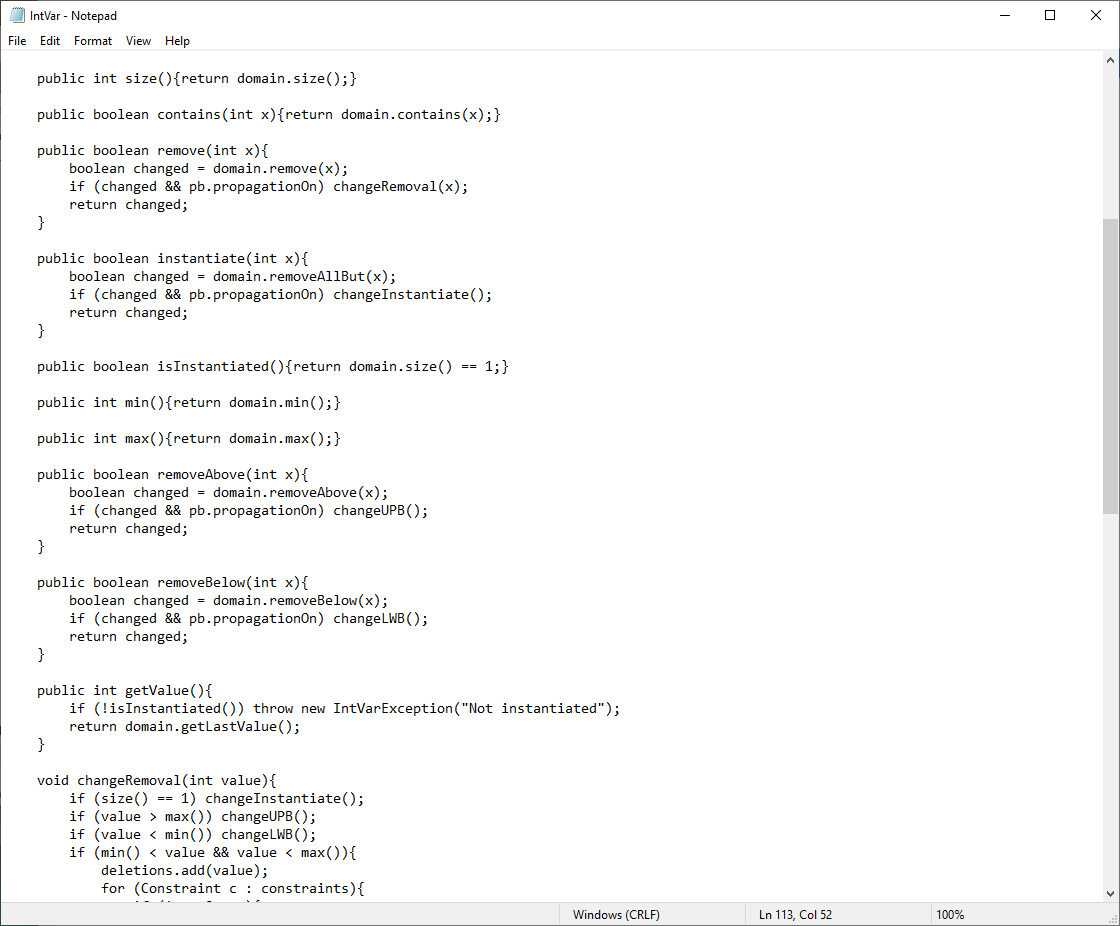 The only exception in IntVar
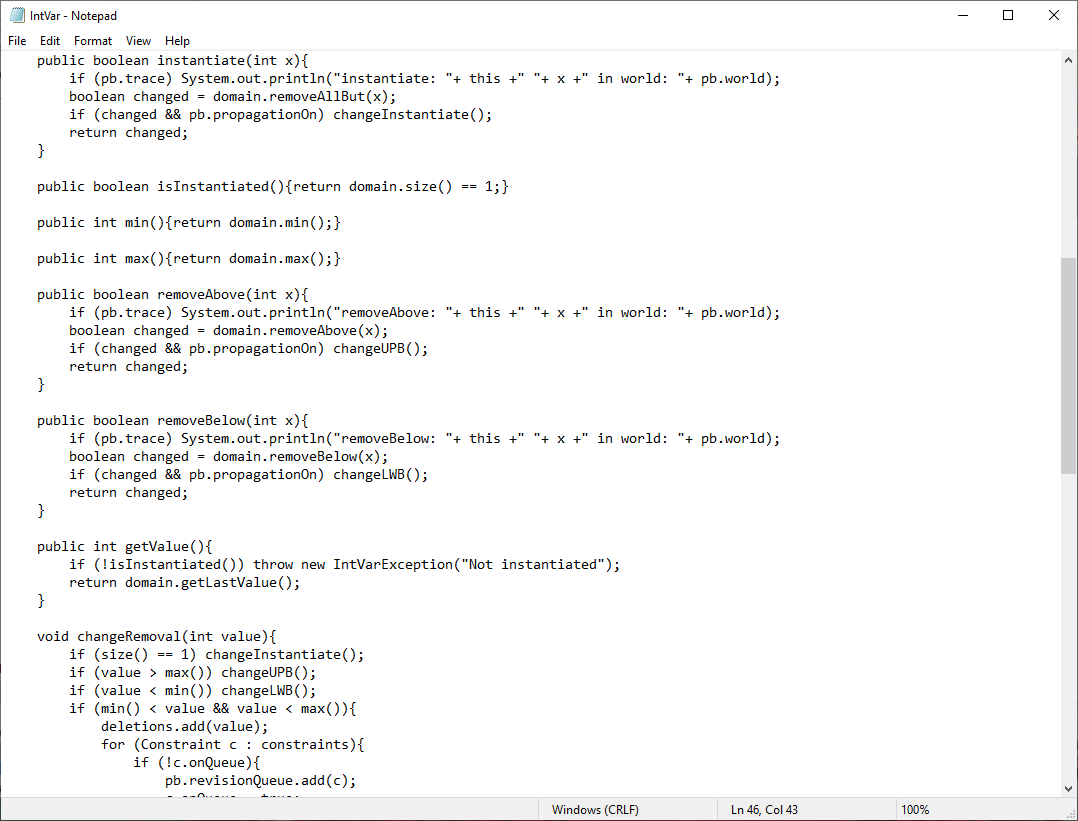 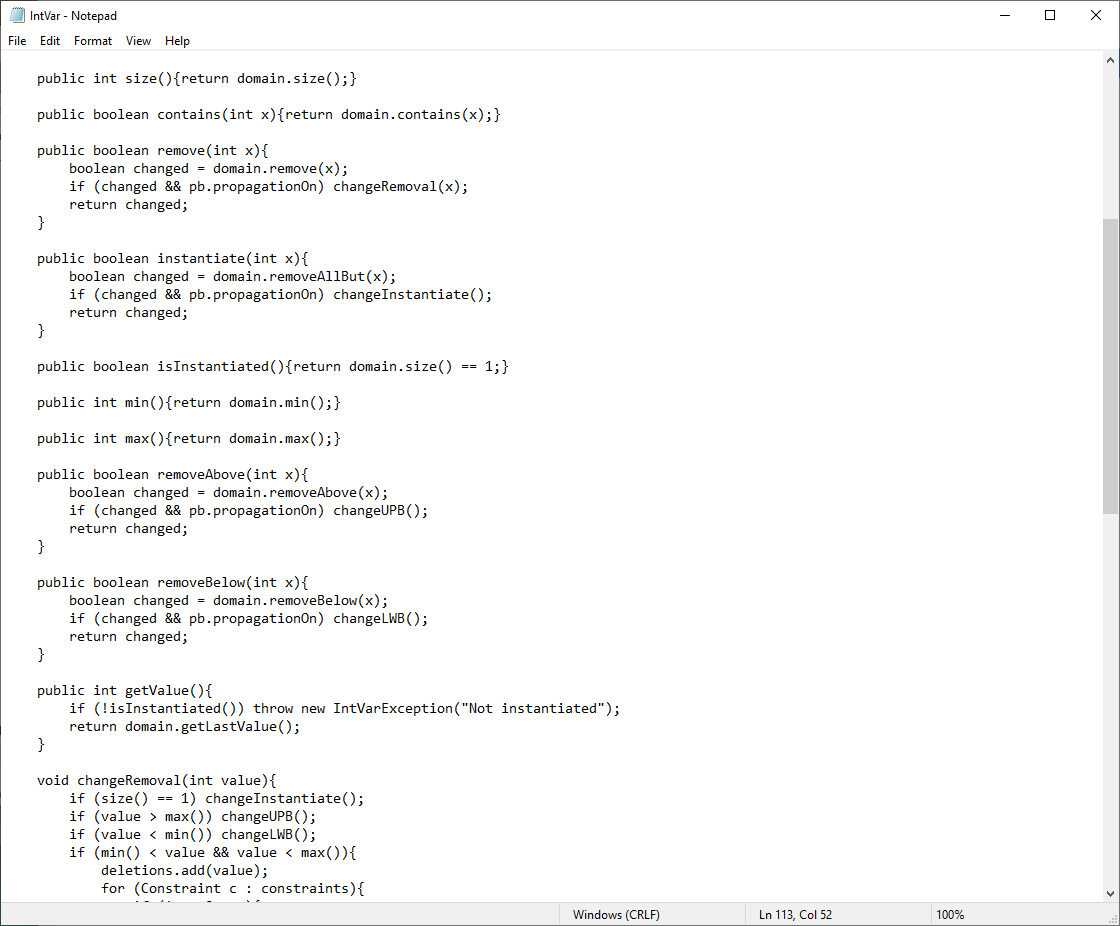 change removal
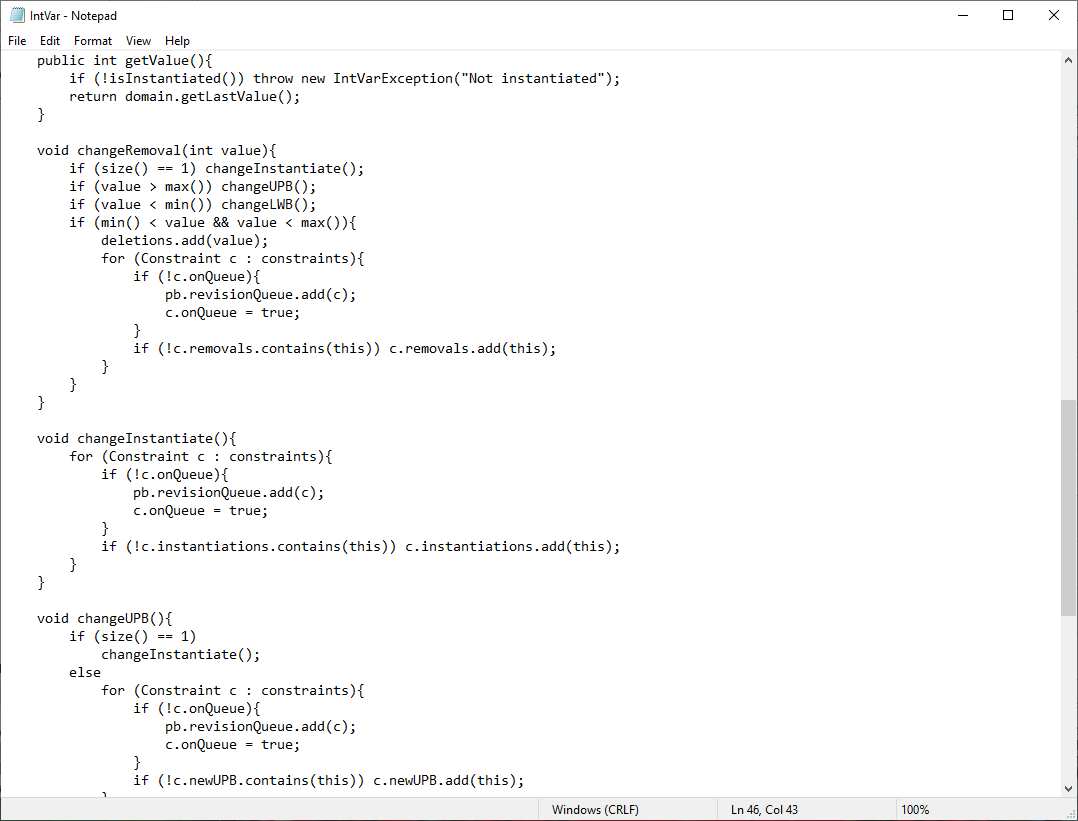 change instantiate
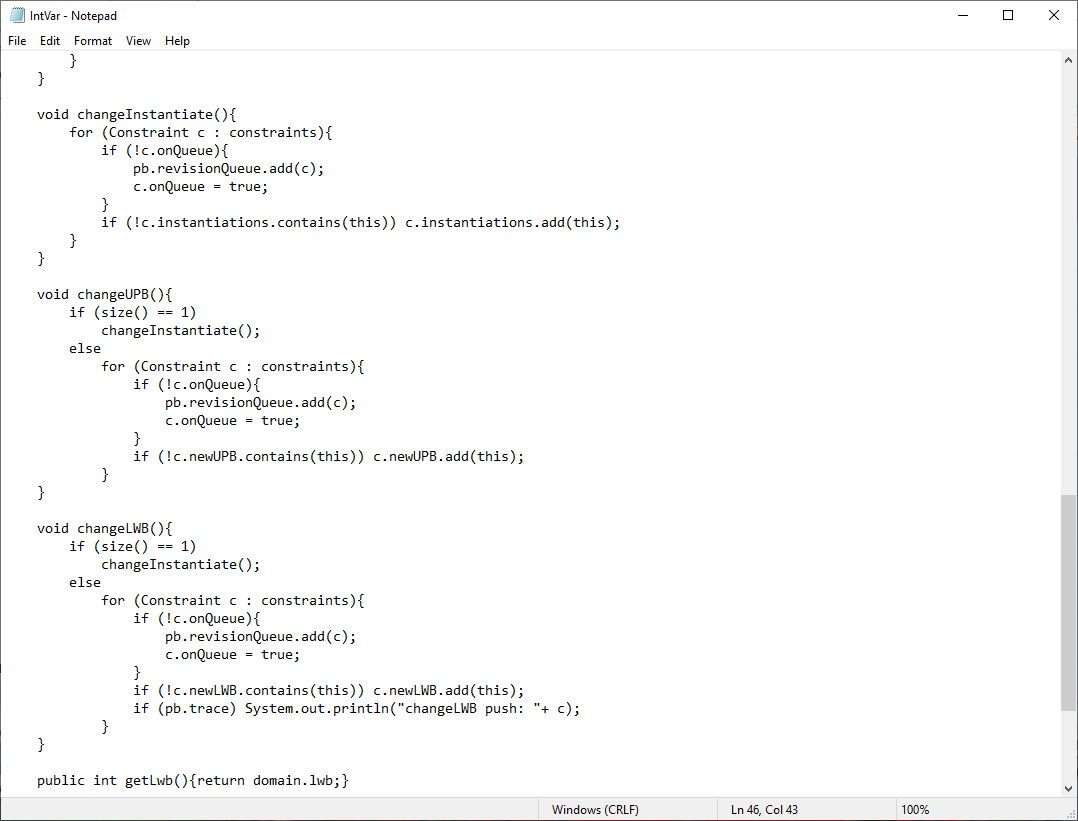 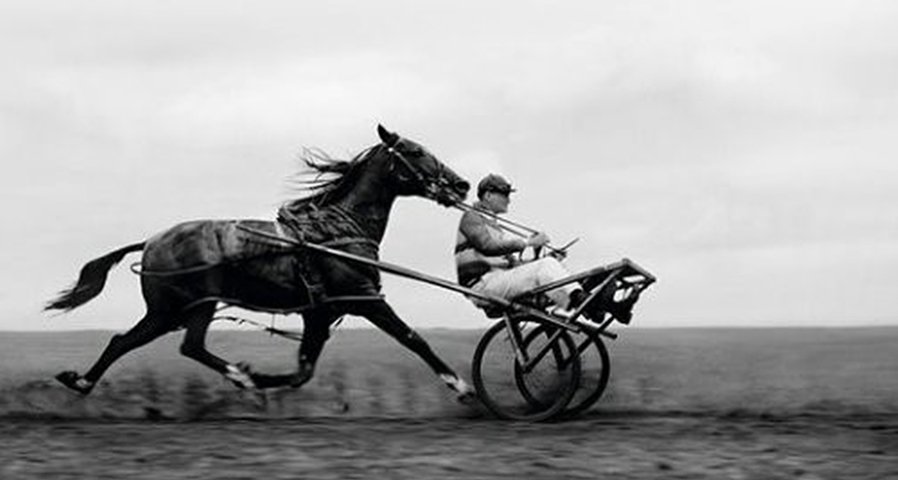 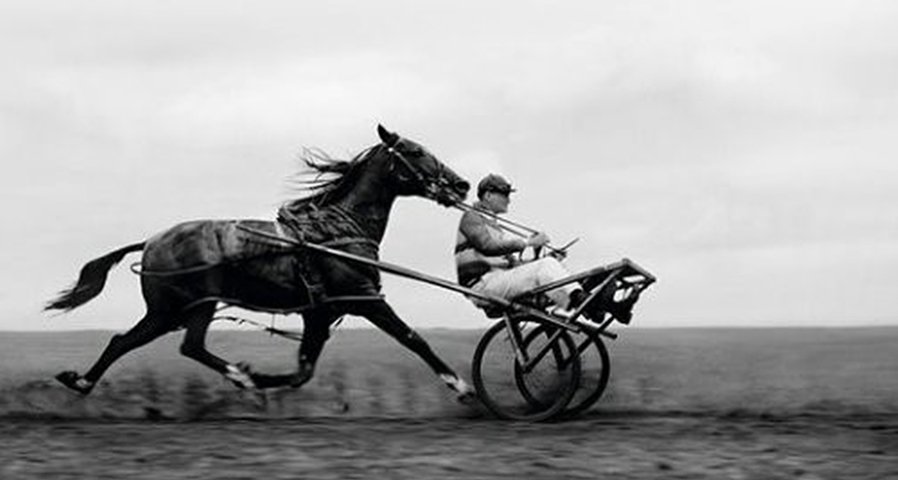 Do we need to describe constraints before variables or variables before constraints?
A quick intro to constraints
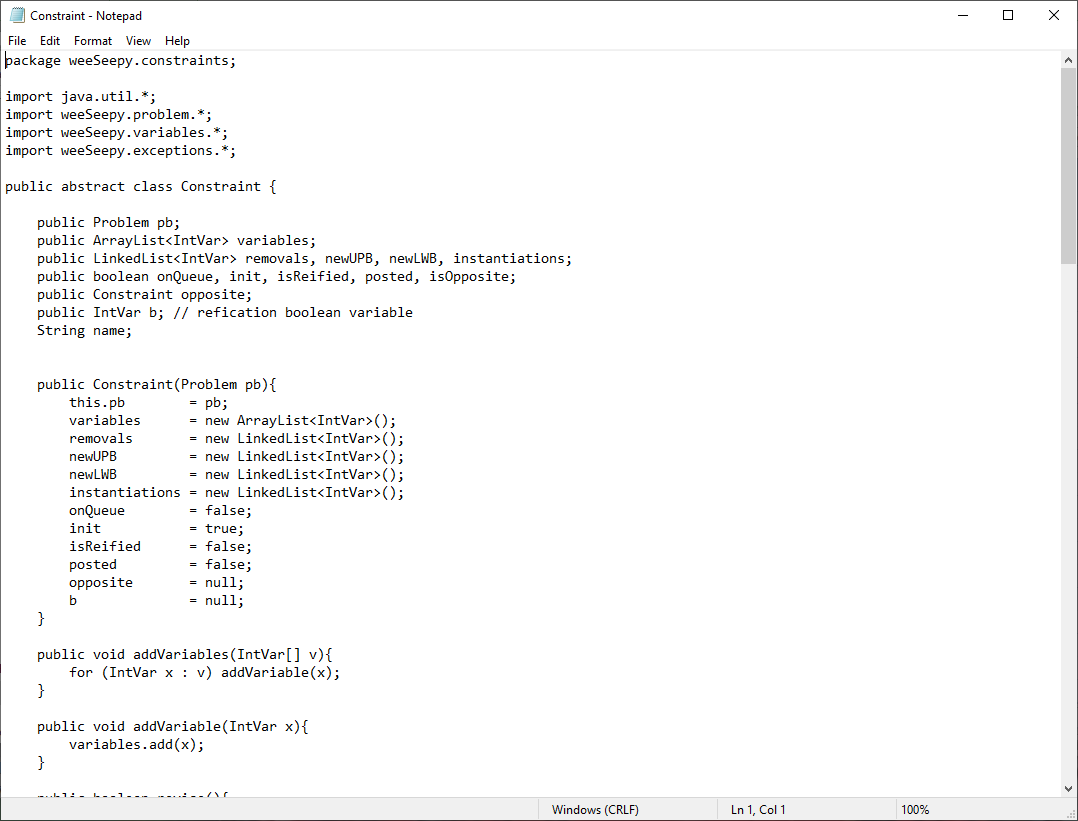 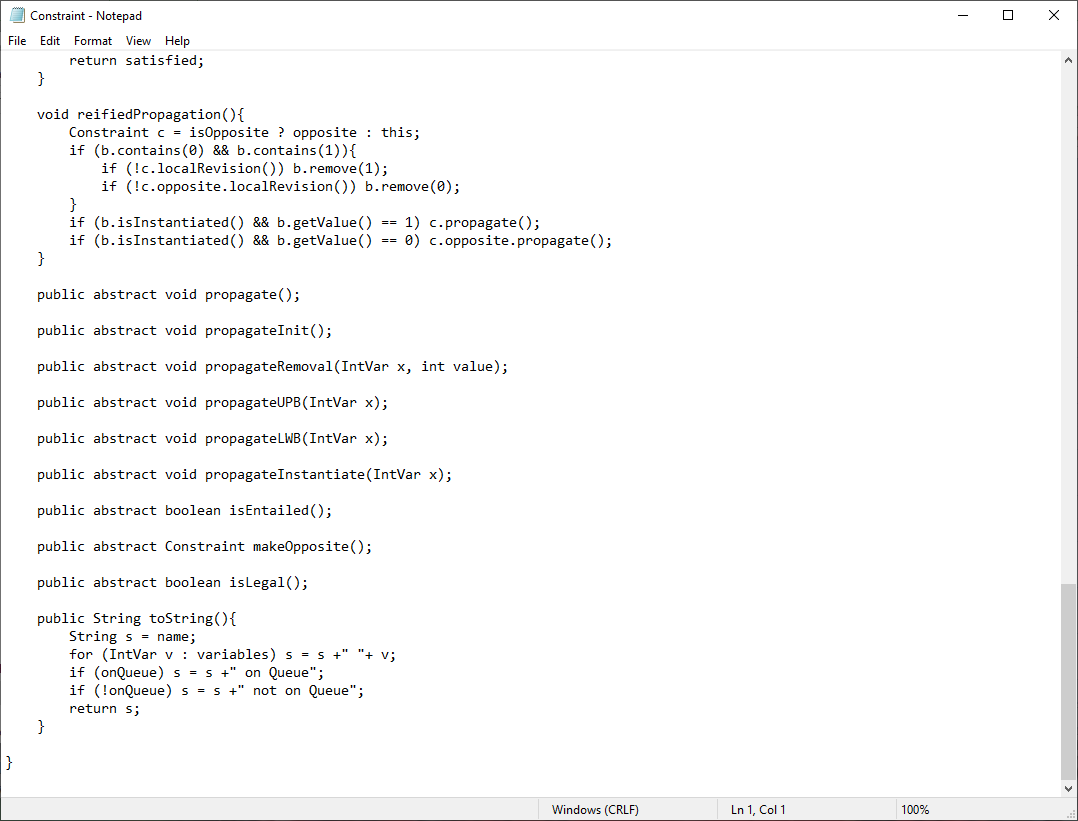 Revising a constraint
That is, doing all necessary propagations
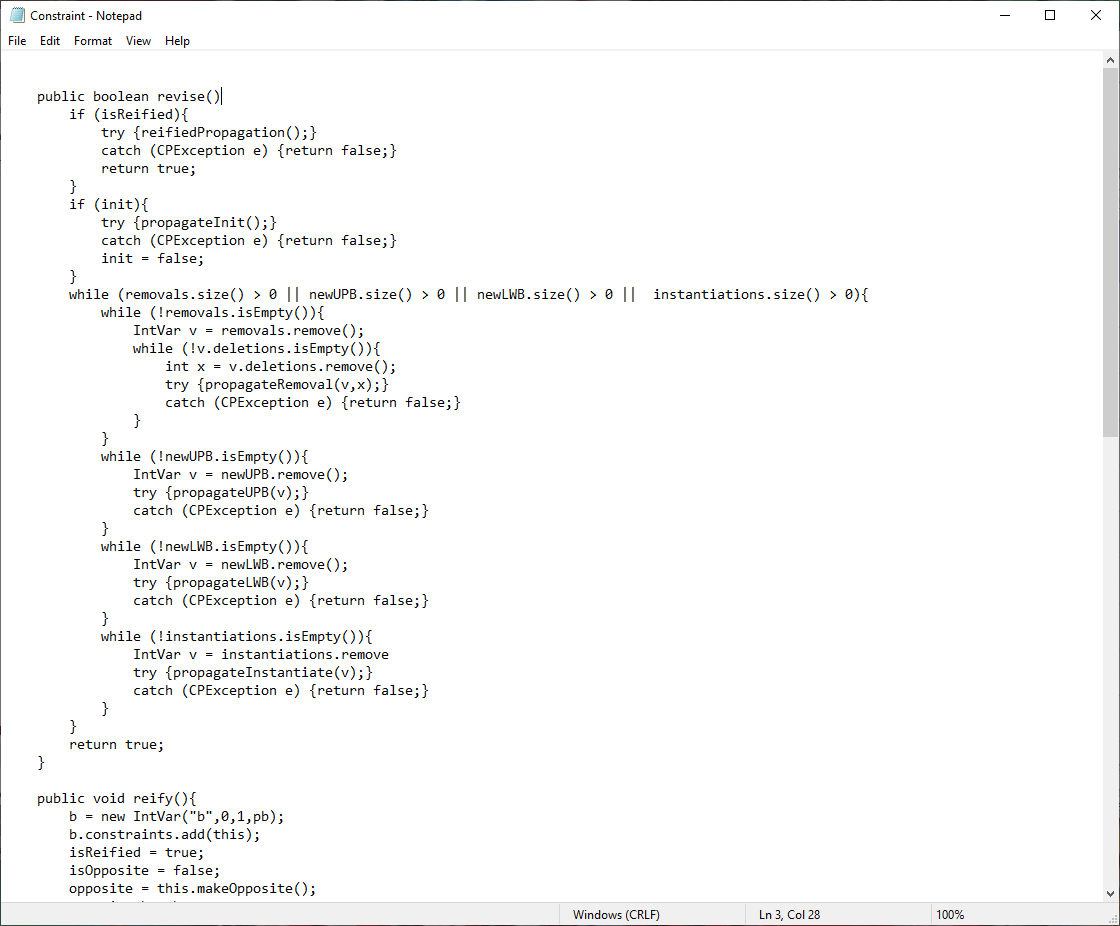 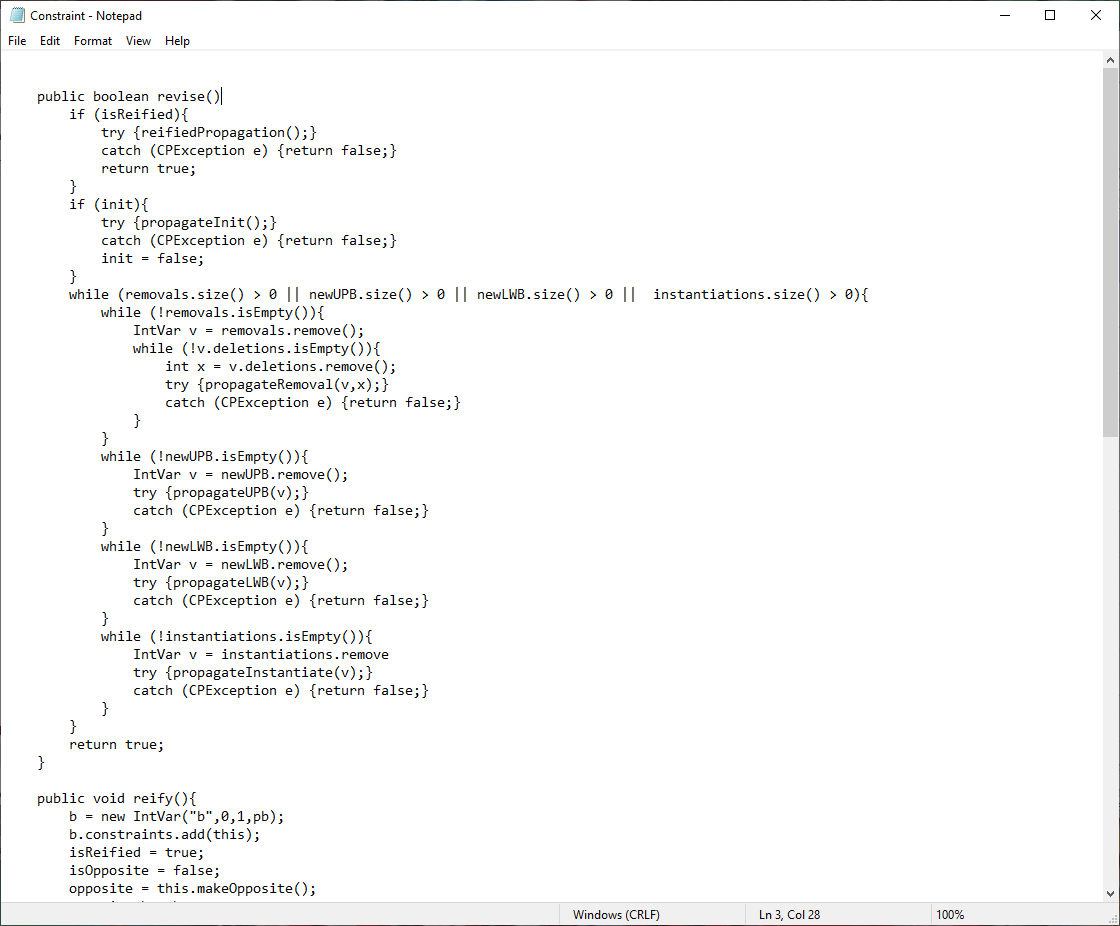 Ignore for time being (the next 2 years?)
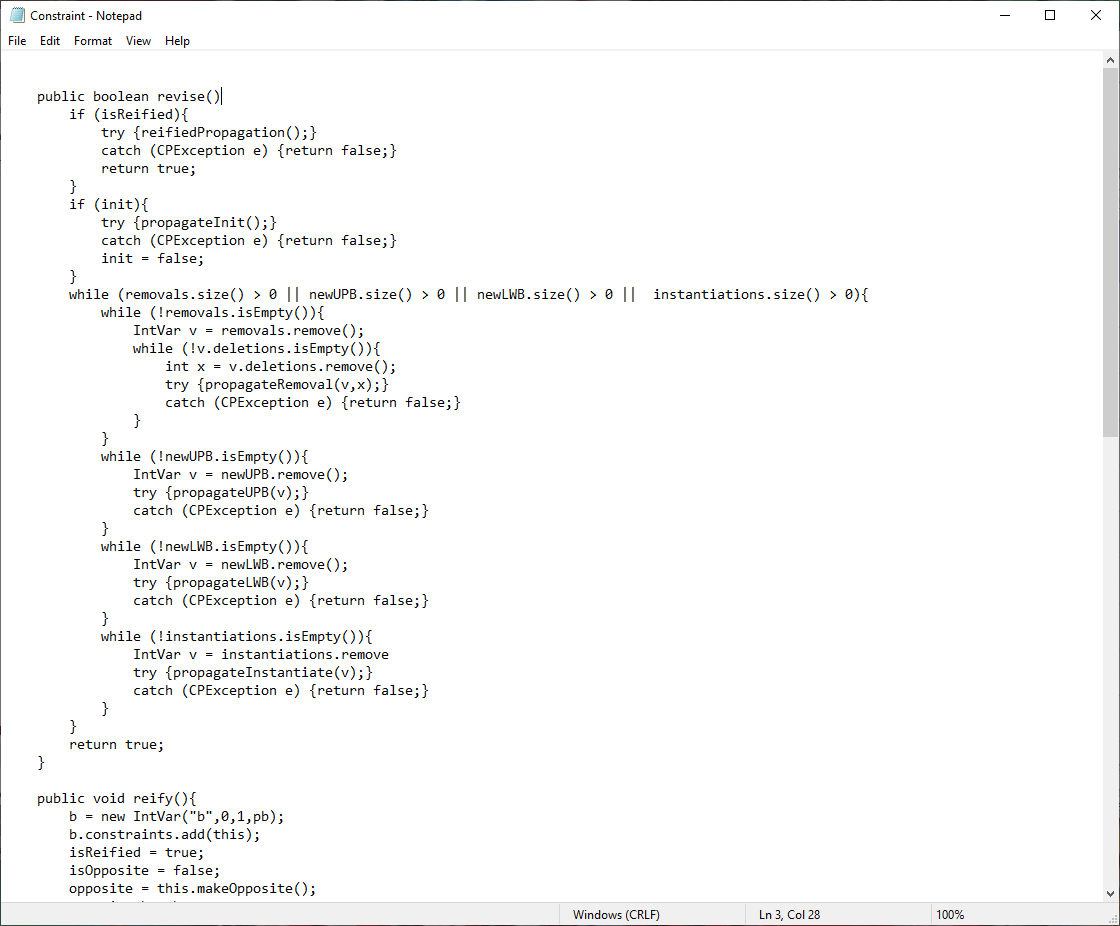 First time revised?
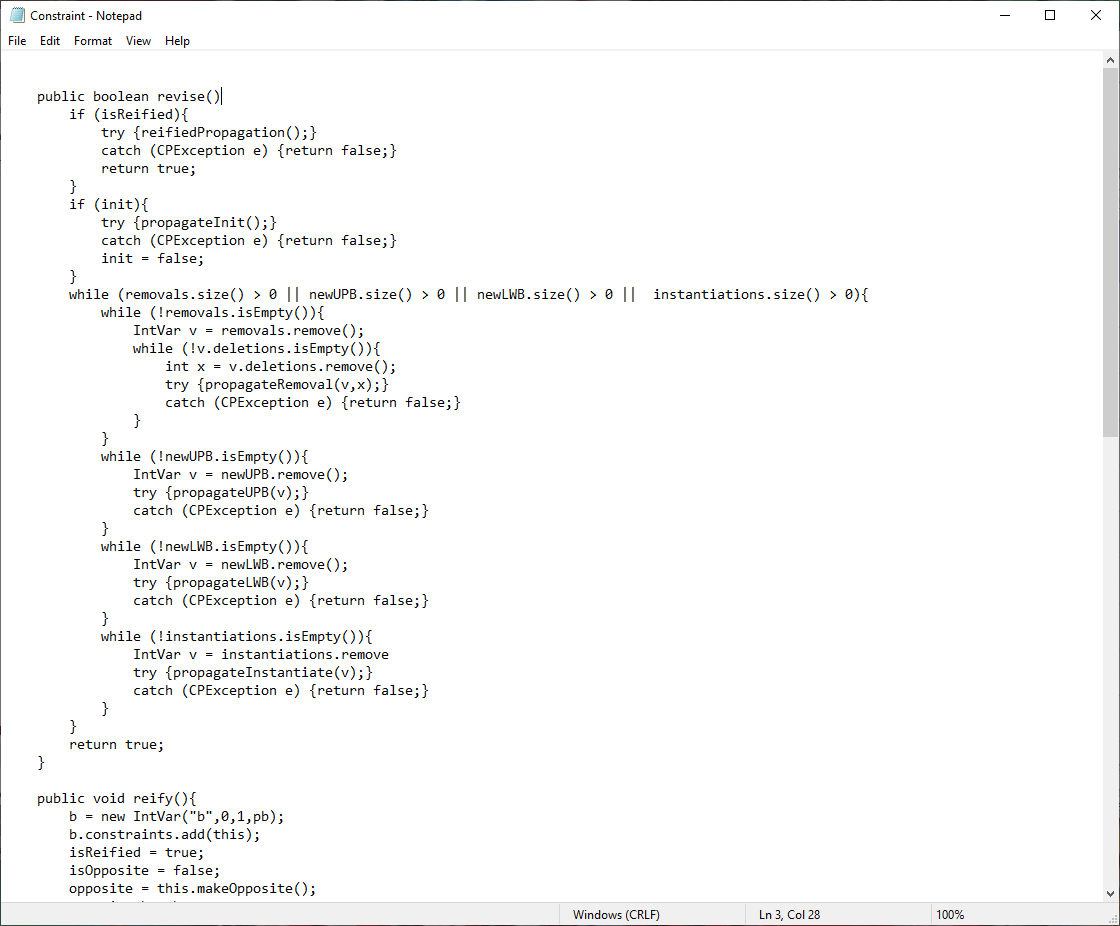 While the queues of changes on this constraint are not empty
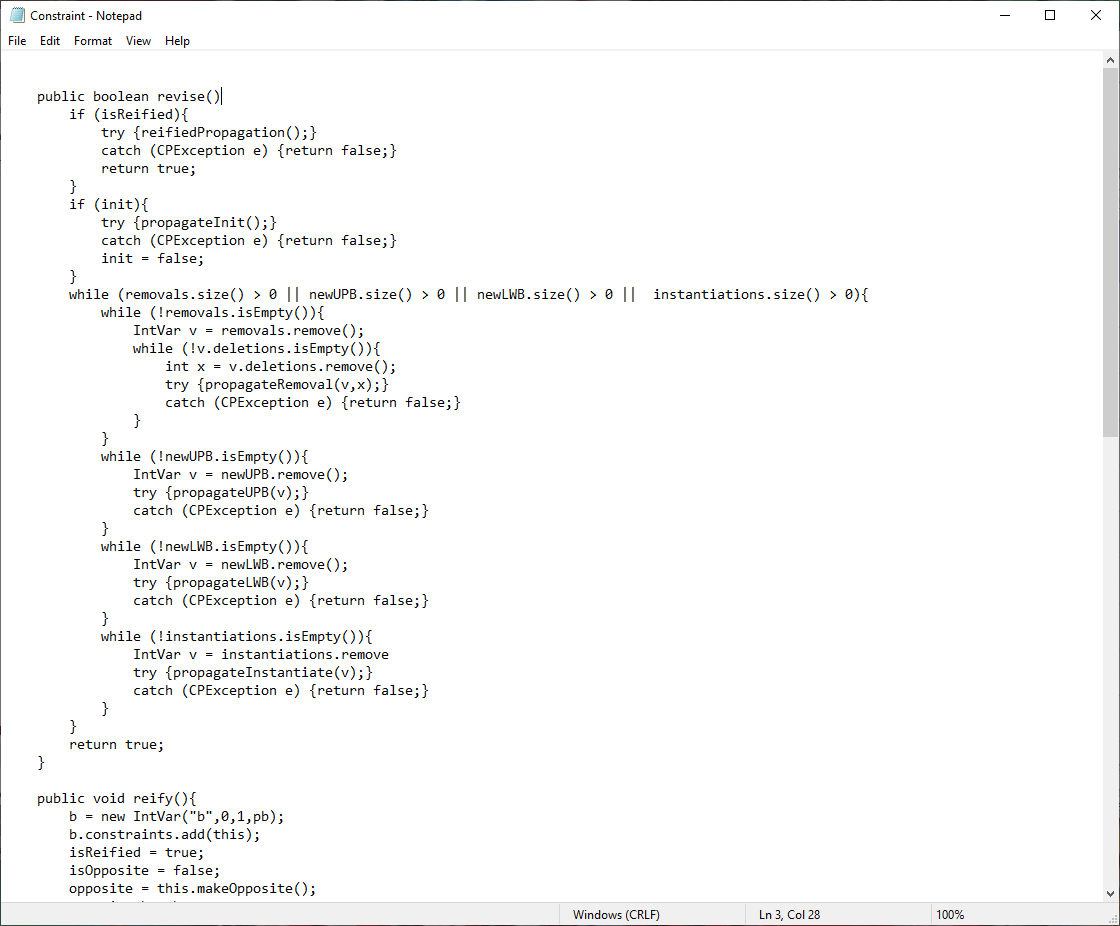 Propagate all removals from the domains of variables in the scope of this constraint
Propagate all removals from the domains of variables in the scope of this constraint
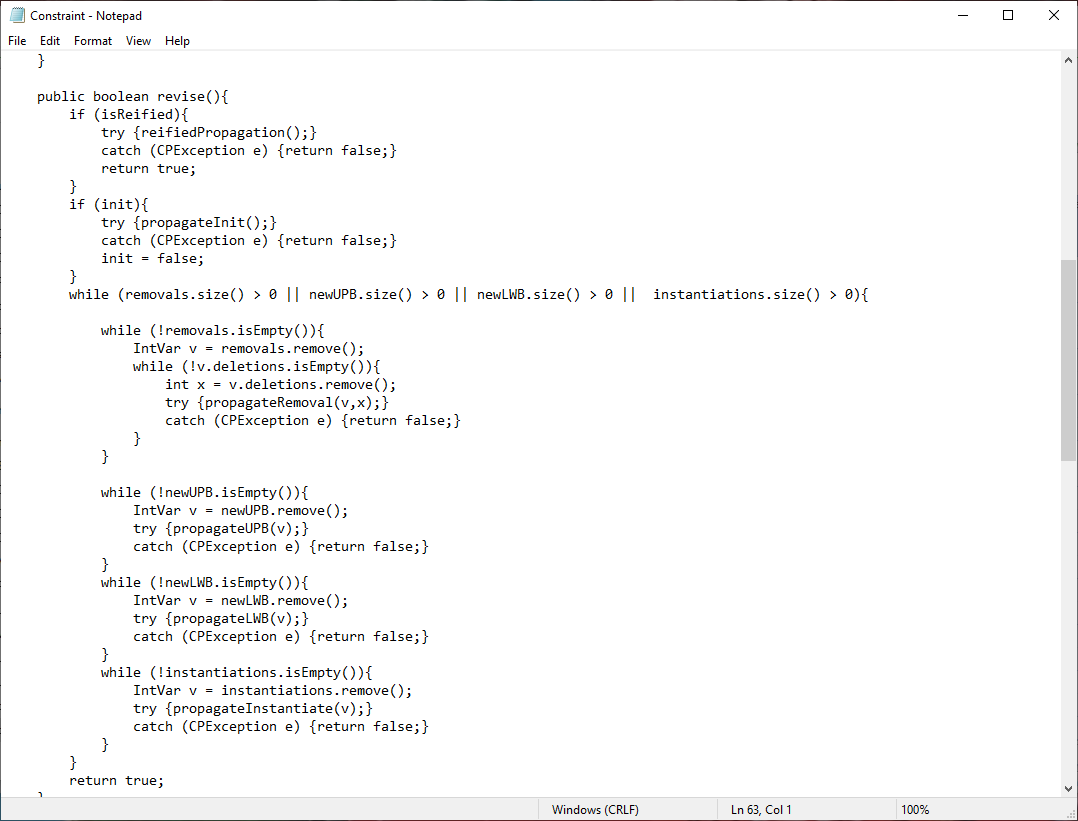 Propagate all removals from the domains of variables in the scope of this constraint
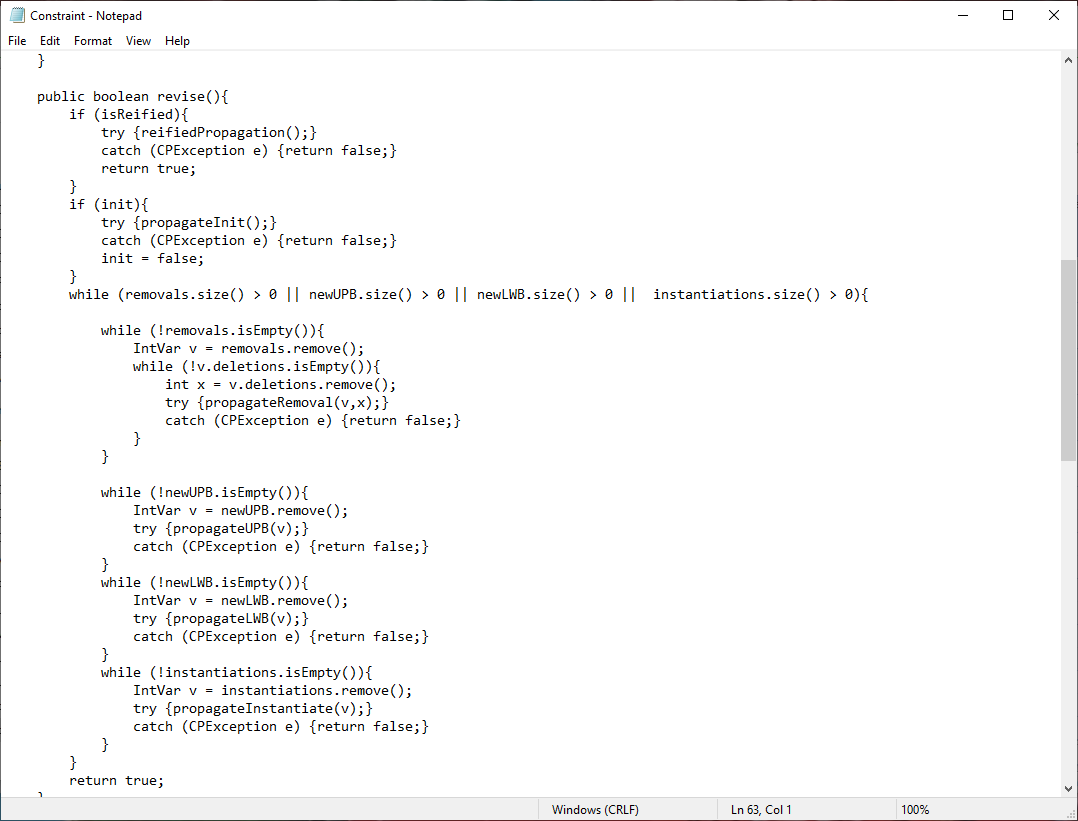 Remove a variable v from the queue of variables on this constraint that have lost values
Propagate all removals from the domains of variables in the scope of this constraint
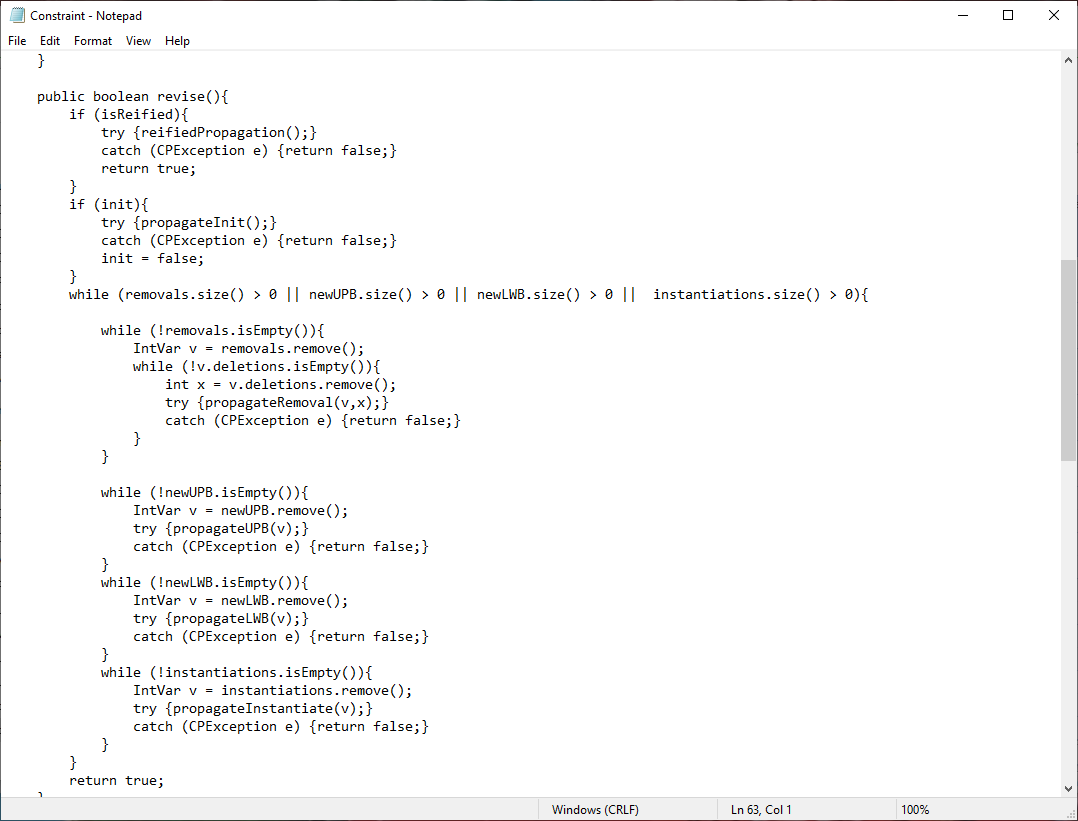 Propagate the consequences of the deletions of values from v wrt this constraint
Propagate all decreases in upper bounds of domains of variables in the scope of this constraint
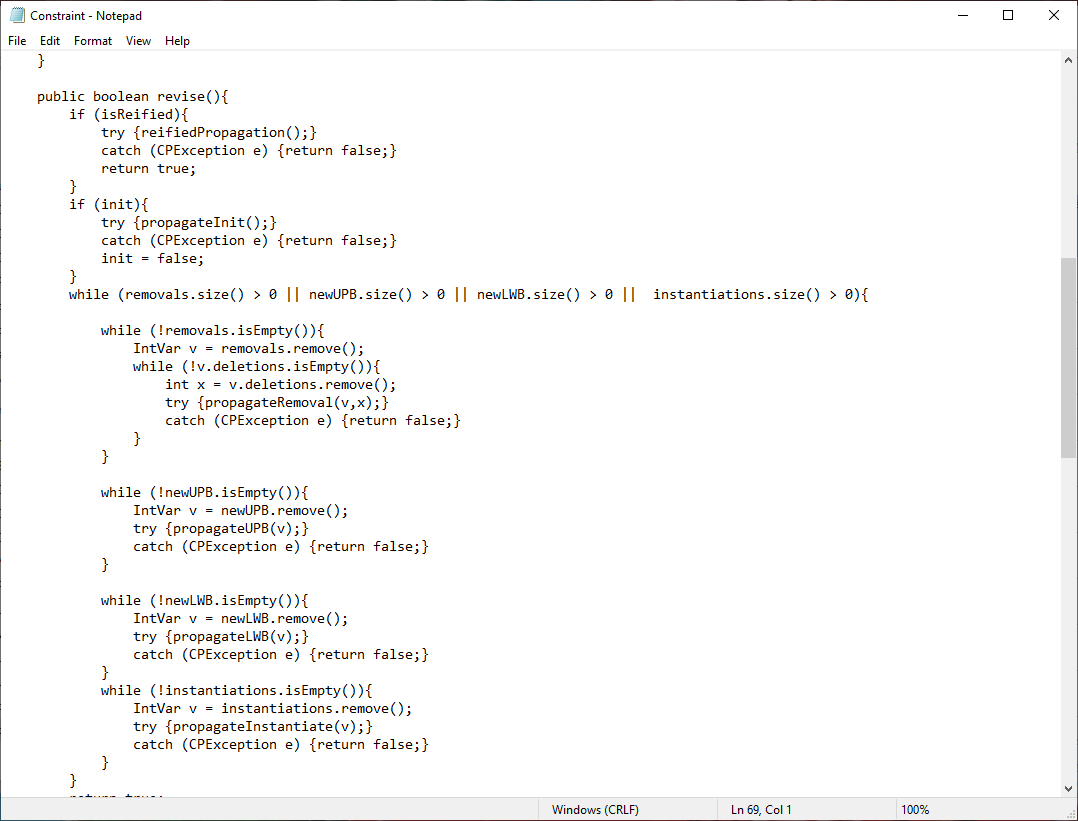 Propagate all increases in lower bounds of domains of variables in the scope of this constraint
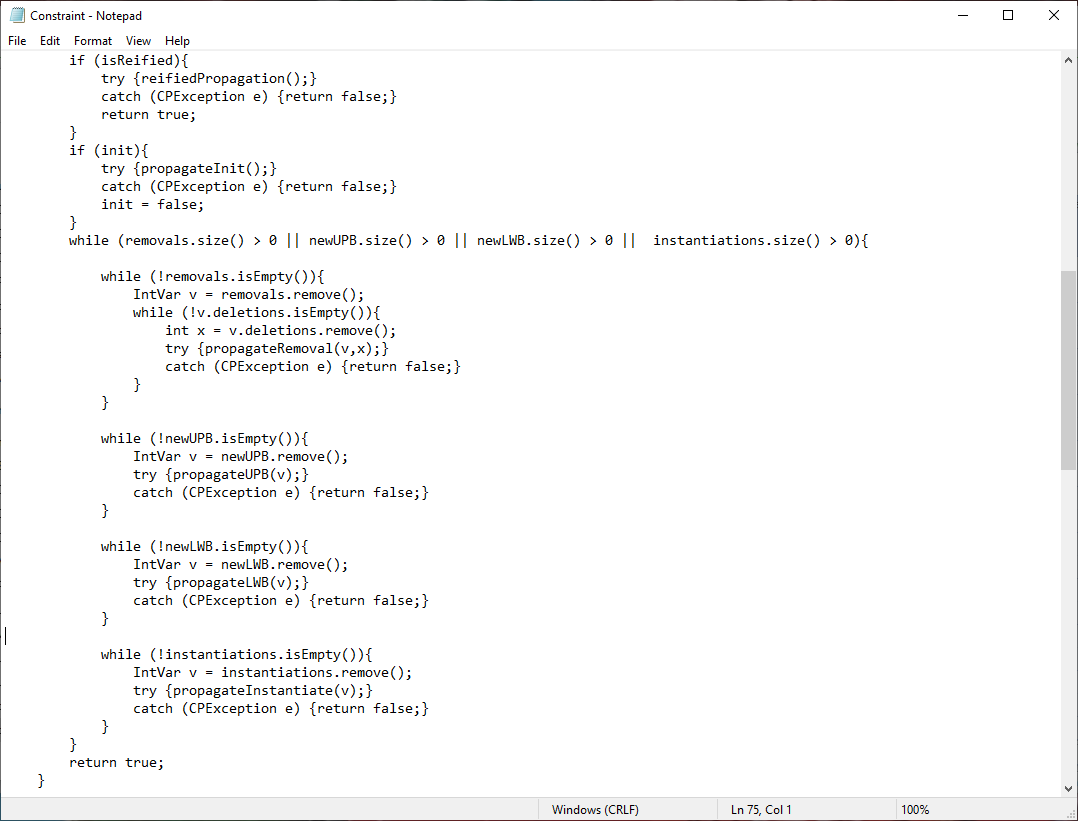 Propagate all instantiatons of variables in the scope of this constraint
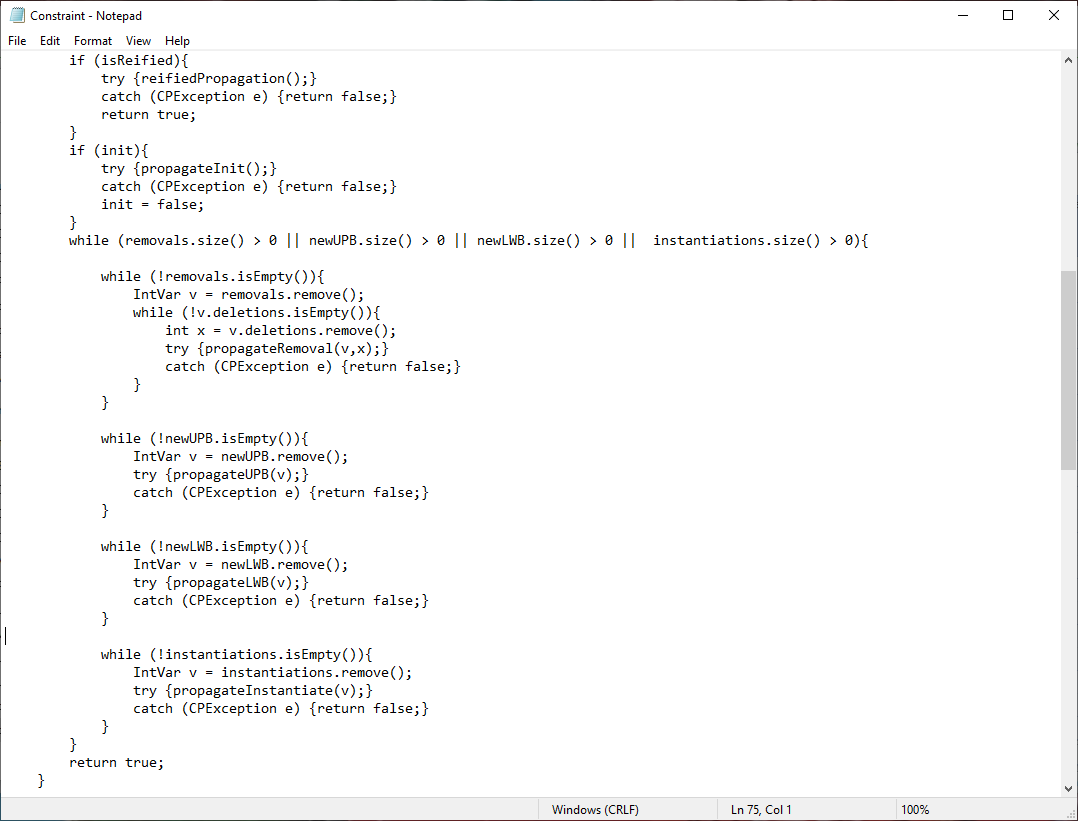 … and the Problem holds it all together, thus …
… and the Problem holds it all together, thus …
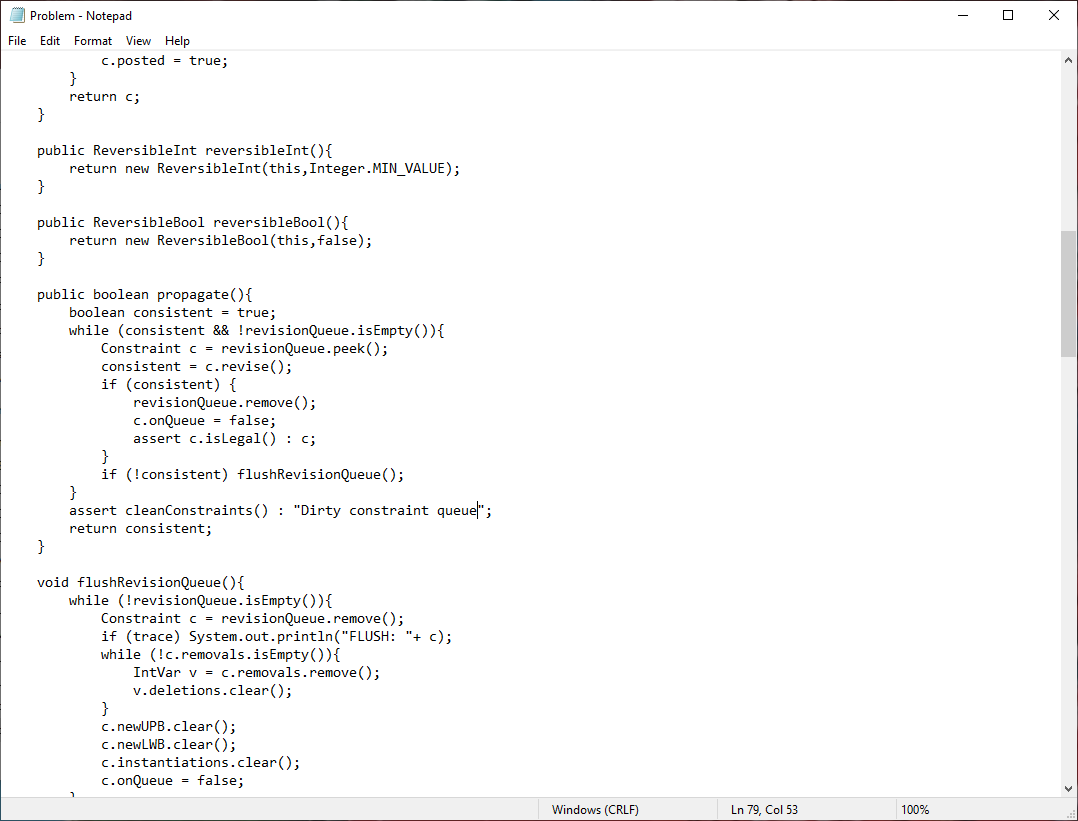 Therefore, it comes together like this …
Therefore, it comes together like this …
A variable’s domain is changed
The constraints of that variable are added to the revision queue
A constraint is taken from the revision queue 
The constraint is revised
This may reduce the domains of variables in that constraint
This causes more constraints to be added to the revision queue
If the revision queue is not empty go back to step 3.
Therefore, it comes together like this …
A variable’s domain is changed
The constraints of that variable are added to the revision queue
A constraint is taken from the revision queue 
The constraint is revised
This may reduce the domains of variables in that constraint
This causes more constraints to be added to the revision queue
If the revision queue is not empty go back to step 3.
This terminates  because domains can only stay the same or reduce in size.

If all domains are non-empty and no change takes place the queue empties
and we are done.

If any domain becomes empty , at step 5, we are done and in a bad world.
This might be thought of as some kind of chaotic iteration
And now,  an actual constraint
The NotEquals constraint
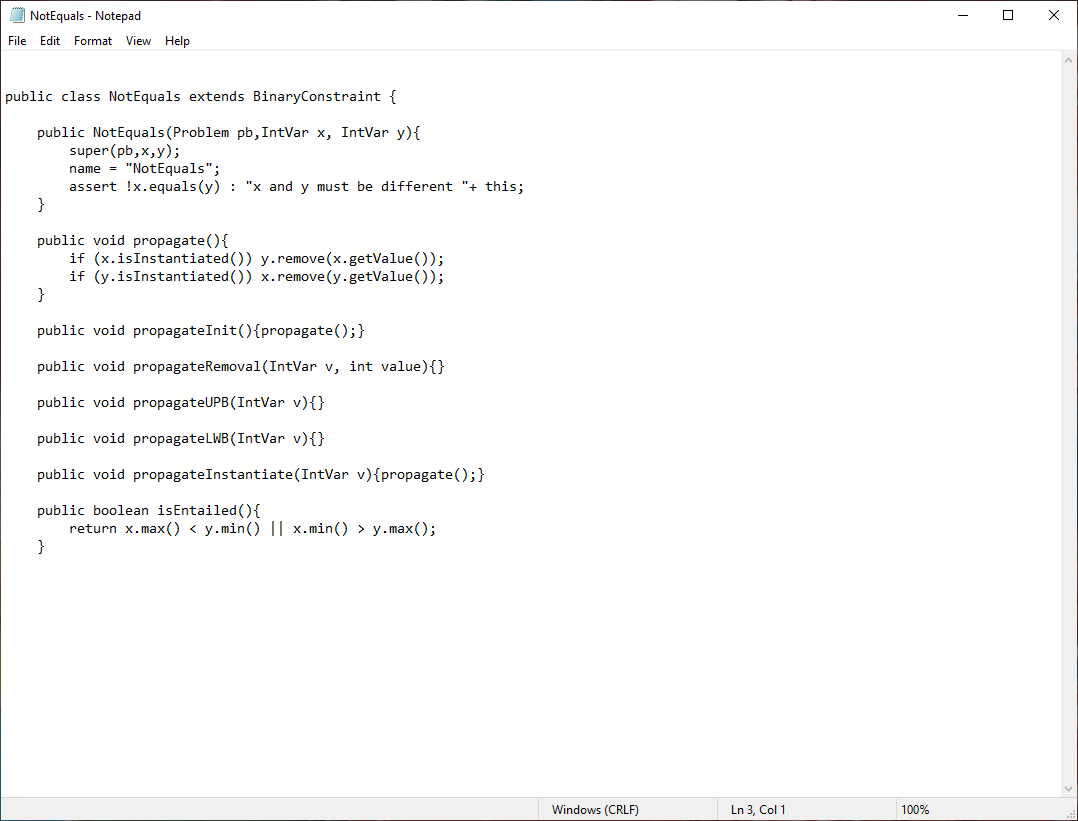 A summation constraint
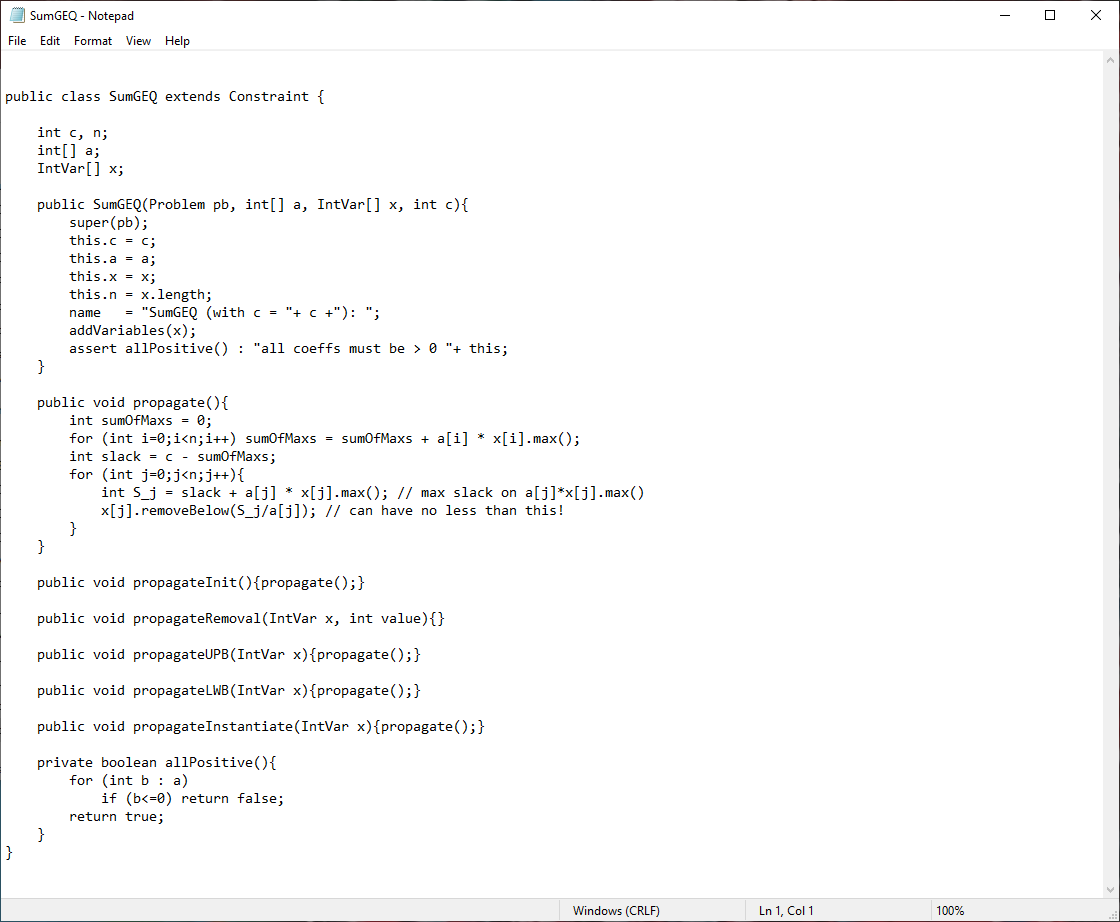 The Max constraint
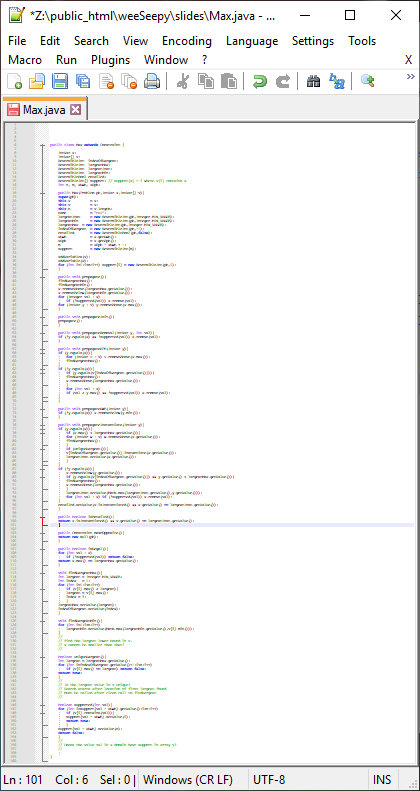 The Max constraint
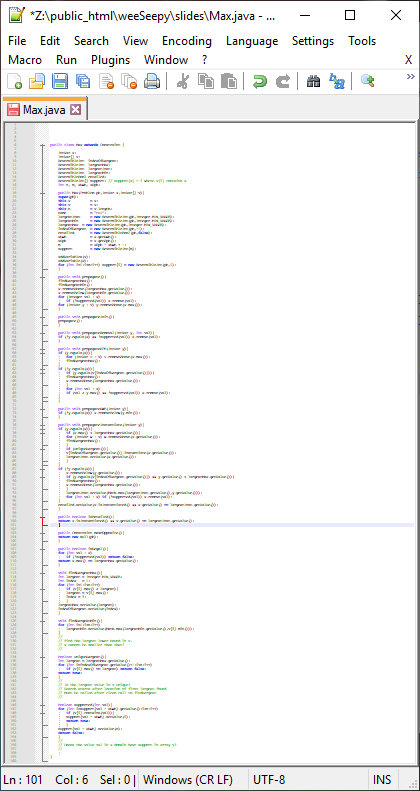 About 150 lines of code
… and now we should look quickly at search 
(now that everything is in place)